第　  　送信機（CS-40V 7MHz）
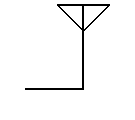 XFIL
OSC/MOD
NE612
LO/MIX
NE612
BUFF
C3357
DRV
D882
PA
IRF510
BPF
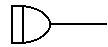 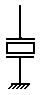 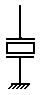 MIC
F1=8.467
F2=15.570MHz
(VXO)
RF=F2-F1
VXO:可変水晶発振,LO:局部発振,VFO:可変周波数発振回路,
OSC:水晶発振,LIM:振幅制限回路,MOD:変調器,
AF:低周波発信機,MULT:てい倍回路,MIX:周波数混合,
BUFF:緩衝増幅,DRV:励振増幅,PA:電力増幅,
BPF:帯域通過フィルタ,LPF:低域通過フィルタ,
第　  　送信機（CS-15V 21MHz）
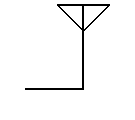 XFIL
OSC/MOD
NE612
LO/MIX
NE612
BUFF
C3357
DRV
D882
PA
IRF640
BPF
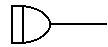 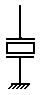 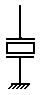 MIC
F2=12.8MHz
(VXO)
F1=8.4672MHz
RF=F2＋F1
VXO:可変水晶発振,LO:局部発振,VFO:可変周波数発振回路,
OSC:水晶発振,LIM:振幅制限回路,MOD:変調器,
AF:低周波発信機,MULT:てい倍回路,MIX:周波数混合,
BUFF:緩衝増幅,DRV:励振増幅,PA:電力増幅,
BPF:帯域通過フィルタ,LPF:低域通過フィルタ,
第　  　送信機（自作、CRK-10A　7，10MHｚ）
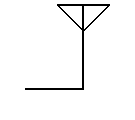 OSC
2N3904
OSC
2N4401
PA
2SC1162
LPF
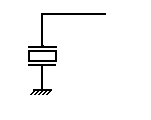 F=7.003MHz
　　10.130MHz
F=7.003MHz
　　10.130MHz
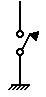 KEY
VXO:可変水晶発振,LO:局部発振,VFO:可変周波数発振回路,
OSC:水晶発振,LIM:振幅制限回路,MOD:変調器,
AF:低周波発信機,MULT:てい倍回路,MIX:周波数混合,
BUFF:緩衝増幅,DRV:励振増幅,PA:電力増幅,
BPF:帯域通過フィルタ,LPF:低域通過フィルタ,
CFIL:セラミックフィルタ
第　   　送信機（自作、HT-1A）
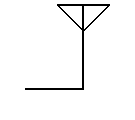 CLK=54MHz
DDS
AD9834
BPF
BUFF
2N5485
BUFF
2N3904
DRV
2N4401
PA
IRF510
LPF
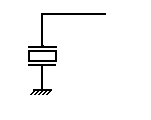 TX Range
7.000-7.200MHz
14.000-14.350MHz
PIC　
16F884
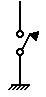 VXO:可変水晶発振,LO:局部発振,VFO:可変周波数発振回路,
OSC:水晶発振,LIM:振幅制限回路,MOD:変調器,
AF:低周波発信機,MULT:てい倍回路,MIX:周波数混合,
BUFF:緩衝増幅,DRV:励振増幅,PA:電力増幅,
BPF:帯域通過フィルタ,LPF:低域通過フィルタ,
CFIL:セラミックフィルタ
第　  　送信機（自作、D4D）
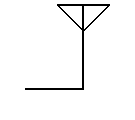 OSC・MIX
NE612
DRV
2N3904
XFIL
7.0741
DRV
2N3904
PA
BD139
LPF
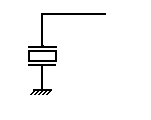 F=7.074MHz
DSBからSSB化したので通常のFT8信号を発生する
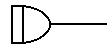 MIC
デジタルモード
（緒元下記）
付加
装置
VXO:可変水晶発振,LO:局部発振,VFO:可変周波数発振回路,
OSC:水晶発振,LIM:振幅制限回路,MOD:変調器,
AF:低周波発信機,MULT:てい倍回路,MIX:周波数混合,
BUFF:緩衝増幅,DRV:励振増幅,PA:電力増幅,
BPF:帯域通過フィルタ,LPF:低域通過フィルタ,
XFIL:クリスタルフィルタ
デジタルモード緒元一覧